Recitation 6
Enums and key Collections data structures
Enums
How do we represent . . .
Suits - Clubs, Spades, Diamonds, Hearts
Directions - North, South, East, West
Days of week - Monday, Tuesday . . .
Planets - Mercury, Venus, Earth . . .

Other small sets of values that do not change
Enums
Using constants
public class Suit {
	public static final int CLUBS = 0;
	public static final int SPADES = 1;
	public static final int DIAMONDS = 2;
	public static final int HEARTS = 3;
}

Problems:
no type checking
readability
void setSuit(int suit) {...}
int getSuit() {...}
[Speaker Notes: Explain that many languages do this with integer constants (static final in Java). However, with constants we can’t be sure that someone is passing around a valid Suit, it could just be an arbitrary integer that doesn’t mean anything.

Explain the pitfalls of having special codes:
eg. return 1 for clubs, 2 for spades, etc.
Hard to read (3 of clubs would be represented as (3,1) which doesn’t read well)
You could have incorrect values like 1000 for suits that don’t exist ← this can’t be caught at compile time]
Enums
Objects as constants
public class Suit {
public static final Suit CLUBS = new Suit();
public static final Suit SPADES = new Suit();
public static final Suit DIAMONDS = new Suit();
public static final Suit HEARTS = new Suit();

private Suit() {}
}
cannot modify Suit objects
no new Suits can be created
Suit v;   …   if (v == Suit.CLUBS) { …}            use ==
[Speaker Notes: Explain that this works really well, but is cumbersome to do every time you want to create a related set of constants. In the next slide, we’ll see that enums are just a shorthand for this.]
Enums
Enum declaration
could be any access modifier
public enum Suit {CLUBS, SPADES, DIAMONDS, HEARTS};
new keyword
static final variables of enum Suit
name of enum
[Speaker Notes: Enums are shorthand for the Suit class that was just previously mentioned.]
Enums
About enums
Can contain methods, fields, constructors
Suit.HEARTS.getColor();

Suit’s constructor is private!
Cannot instantiate except for initial constants

Suit.values()  returns  Suit[] of constants in enum
[Speaker Notes: Mention that the previous slide is the most abbreviated version of an enum. In some cases, we want more functionality such as adding methods and fields to the enum. We’ll see this in the next demo.

Point 3 is VERY important. If you look at the spec for enum, you won’t always see this function.
But it IS there and should be used to get an array of the constants.]
Enums
Demo: Enums in action
Create a class PlayingCard and class Deck.
What would be the fields for a PlayingCard object?
[Speaker Notes: Go through the Suit enum, then the class PlayingCard (make sure to show them that Suit is used!), then show them how all of it comes together in class Deck.]
Enums
Enum odds and ends
Suit is a subclass of java.lang.Enum

ordinal() returns position in list (i.e. the order it was declared)
Suit.CLUBS.ordinal() == 0

enums automatically implement Comparable
Suit.CLUBS.compareTo(Suit.HEARTS) uses the ordinals for Clubs and Hearts

toString() of Suit.CLUBS is “CLUBS”
you can override this!
Enums
Enum odds and ends
5. switch statement
Suit s = Suit.CLUBS;
switch(s) {
	case Clubs:
   case Spades:
     	color= “black”; break;
	case Diamonds:
	case Hearts:
     	color= “red”; break;
}
s == Suit.CLUBS is true
switch statements are fall through! break keyword is necessary.
[Speaker Notes: from wikipedia:
Languages derived from C, and more generally those influenced by Fortran's computed GOTO, instead feature fallthrough, where control moves to the matching case, and then execution continues ("falls through") to the statements associated with the next case in the source text. This also allows multiple values to match the same point without any special syntax: they are just listed with empty bodies. Fallthrough is usually prevented with a break keyword at the end of the matching body, which exits execution of the switch block, but this can cause bugs due to unintentional fallthrough if the programmer forgets to insert the break statement.]
Collections and Map
[Speaker Notes: problem with removing duplicates
Problem using List interface as parameter and passing in linked list and arraylist
Talking about runtimes of get]
Collections and Map
Power of inheritance and interfaces
Iterable<E>
Object
Collection<E>
AbstractCollection<E>
List<E>
AbstractList<E>
ArrayList<E>
Format of ArrayList object
[Speaker Notes: Revisit the concept of implementations from interfaces and inheritance from superclasses.

Even with a simple ArrayList, there are a lot of parts contributing methods and specifications.

Note that in the next few slides we’re not going to draw all of the classes but key interfaces/classes to show where the method declarations come from.

Everything on the left is an abstract class or a class and everything on the right is an interface. They don’t need to know about interface Iterable yet.

We looked in the JDK and for some reason both AbstractList and ArrayList implement interface List, even though ArrayList wouldn’t necessarily have to. We’re not sure why this is other than Java developers wanted to.]
Collections and Map
Important interfaces
Collection<E>
add(E);
contains(Object);
isEmpty();
remove(Object);
size();
...
List<E>
get(int);
indexOf(int);
add(int,E);
...
Set<E>
Map<K,V>
put(K,V);
get(Object);
No new methods in Set<E>, just changes specifications
[Speaker Notes: Interfaces can extend other interfaces!]
Collections and Map
Important classes
Map<K,V>
Collection<E>
Set<E>
List<E>
HashSet<E>
HashMap<K,V>
LinkedList<E>
ArrayList<E>
[Speaker Notes: Make sure to say that they don’t need to worry about what “Hash” or “hashing” means yet. Just mention that they have constant expected-time operations: adding, deleting, lookup. They will get a recitation on hashing, a really neat concept.

Go over Map carefully. They will be needing it later. THink of it as a dictionary. K is a word to look up and V is its meaning. But of course K can be any class-type.

Go through these classes and describe them.]
Collections and Map
Queues? Stacks?
Collection<E>
“Double Ended Queue”
Queue<E>
Deque<E>
LinkedList<E>
ArrayDeque<E>
[Speaker Notes: There is a class Stack, but it’s from JDK 1.0, meaning it’s very old, and the documentation says that Deque is preferred.
Deque (often pronounced as “DECK”) is short for Double Ended Queue.

ArrayDeque is optimized for head and tail operations (+ there are cache benefits). So using a LinkedList or ArrayDeque is good.
(It’s an expandable circular buffer! Students do not need to know that though.)

ArrayDeque operations are expected/amortized O(1). ArrayDeque is usually faster than LinkedList due to caching & memory benefits.

Students don’t know what AMORTIZED means. Here’s an example. We bought a selzer-making machine, which cost $100.
If all I do is make one glassful, that glass costs me $100. If I make two, each coast $50.00. If I make 100 glasses, I can think that
each glass cost me $1. But if I make 1,000 glasses over the years, each one cost me 10 cents. I am AMORTIZING the cose of
the machine over the number of glasses I make using it.

LinkedList is an old time favorite that will not be forgotten about because it has worst case O(1) operations.]
Collections and Map
Collections problems
Remove duplicates from an array
Find all negative numbers in array
Create ransom note
Implement a Stack with a max API
Print a binary tree in level-order
Braces parsing
[Speaker Notes: DO NOT CODE THESE PROBLEMS OUT
It is better to get through all of them than code out one or two.

With each of these problems, give them a minute to think about how they would do it, then ask them for ideas about what is the best data structure to use in each case. Try to get most people involved asking for input. There are many ways to do these problems, but we want to stress certain data structures and where they shine.]
Collections and Map
Collections problems
Complete 
Integer[] removeDuplicates(int[])

Remove all duplicates from an array of integers.
Very useful HashSet method:
hs.toArray(new Integer[hs.size()]);
[Speaker Notes: DO NOT CODE THESE PROBLEMS OUT
It is better to get through all of them than code out one or two.

Solution:
Use a hashset and add every element to the hashset. 

This gives a quick solution. In many situations, you just want to get the job done as quickly as possible, and heavy use of the API Collections classes is recommend, as in this case.

But in some cases, to make a program more efficient, when efficiency at this point is very necessary, you may want to write your own method to do it.]
Collections and Map
Collections problems
Find Negative Numbers
Find all negative numbers in array and return an array with those integers
Very useful ArrayList method:
lst.toArray(new Integer[lst.size()]);
[Speaker Notes: DO NOT CODE THESE PROBLEMS OUT
It is better to get through all of them than code out one or two.

Solution:
Use a separate ArrayList and keep appending onto the ArrayList when coming across a negative number.]
Collections and Map
Collections problems
Create Ransom Note
Given a note (String) that you would like to create and a magazine (String), return whether you can create your note from the magazine letters.
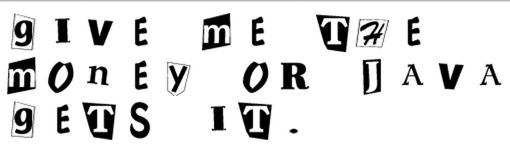 [Speaker Notes: DO NOT CODE THESE PROBLEMS OUT
It is better to get through all of them than code out one or two.

Solution:
Use a hashmap to keep track of the frequencies of the NOTE first. Then go through the magazine string and remove frequency counts from the note frequency hashmap. If you get to a frequency that is 0, then delete it from the hashmap. If you have an empty hashmap, return true. If you get to the end of the magazine string and you still have a non-empty hashmap, return false.]
Collections and Map
Collections problems
Implement a Stack<E> with a max() function in O(1) time

No matter how full the stack is, the max function should be in constant time. (ie you should not iterate through the Linked List to find the maximum element)
[Speaker Notes: DO NOT CODE THESE PROBLEMS OUT
It is better to get through all of them than code out one or two.

Solution:
The Nodes<E> in the Linked List should have an E max field along with the E value field.
The max field keeps track of the maximum element seen in the stack at that point.
If you push something onto the stack that is larger than the current max (the max of the top most node), then assign the max of the current node to that node’s value.
If you push something onto the stack that is smaller than the current max, then assign the max of the current node to be to the previous node’s max value (ie maintain the same max as before).

Getting the max is simply returning the value in the max field of the top most node.
Explain how even if we pop nodes off of the stack, we will still have an accurate account of what the current max in the stack is.]
Collections and Map
Collections problems
Print a binary tree in level-order
Output: 1 2 3 4 5 6
1
2
3
Challenge Problem
Output: 
1 
2 3 
4 5 6
4
5
6
[Speaker Notes: DO NOT CODE THESE PROBLEMS OUT
It is better to get through all of them than code out one or two.

Solution:
Start at the root node and place root into a queue. Then while the queue is not empty, pop the first element off of the queue, print it, and then add its left and right children to the queue if they exist. 

Challenge Problem Solution:
You will need to also keep a variable c that keeps track of how many elements are on a certain level. This is achieved by initializing c to 1 for the root node first. when a new node is popped off the queue, decrement c. If c is zero, then print a new line and reset c to queue.size().]
Collections and Map
Collections problems
Braces parsing in O(n) time
Return whether a String has the right format of square brackets and parenthesis.

e.g.
“array[4] = ((( new Integer(3) )));”  <- is true
“(   ) [   ] ]” <- is false
“)(” <- is false
“ ( [ ) ] ” <- is false
[Speaker Notes: DO NOT CODE THESE PROBLEMS OUT
It is better to get through all of them than code out one or two.

Solution:
Use a stack to keep track of the last open square bracket or open parenthesis seen. Come across a close square bracket or close parenthesis: check if there is there is an opening matching type on the top of the stack.]